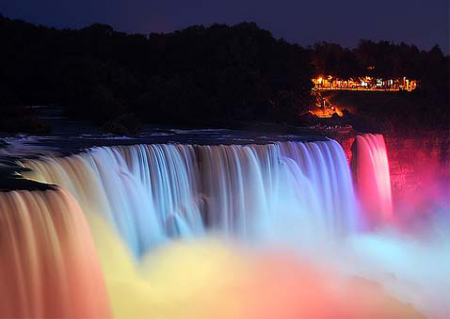 ГЕОГРАФІЯ
6клас
Гідросфера
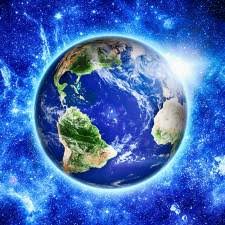 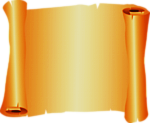 Урок 3 Властивості вод світового океану
Любий юний географе!
На цьому уроці теми ти навчишся…
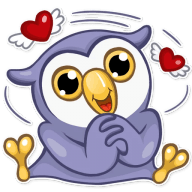 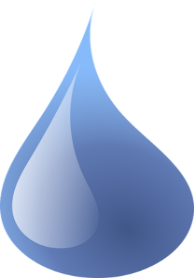 називати властивості вод Світового океану, суттєві ознаки поняття «солоність»; 
визначати показники температури і солоності вод Світового океану за картою;
розуміти закономірності в змінах температур і солоності вод Світового океану.
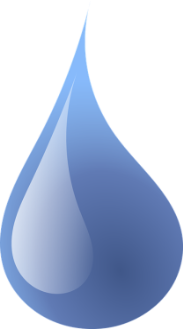 ОСНОВНІ ВЛАСТИВОСТІ 
 ВОД  СВІТОВОГО  ОКЕАНУ
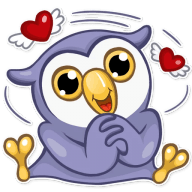 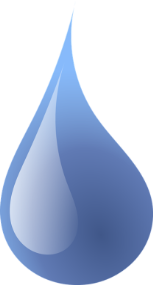 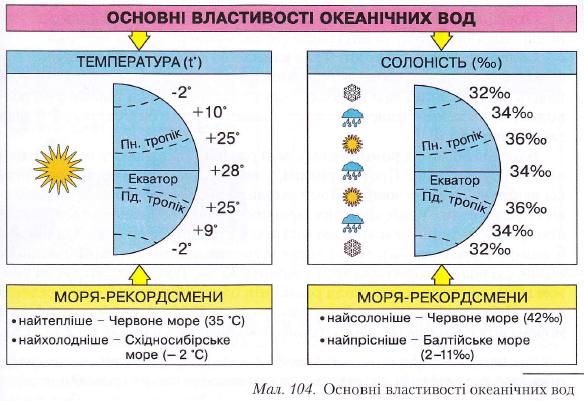 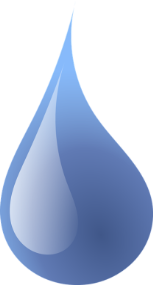 Солоність  – загальна кількість грамів речовин, розчинених в 1л води (1000г), визначається в проміле ‰
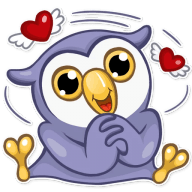 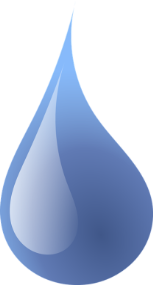 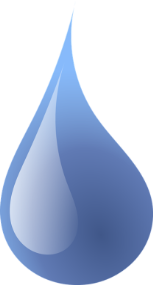 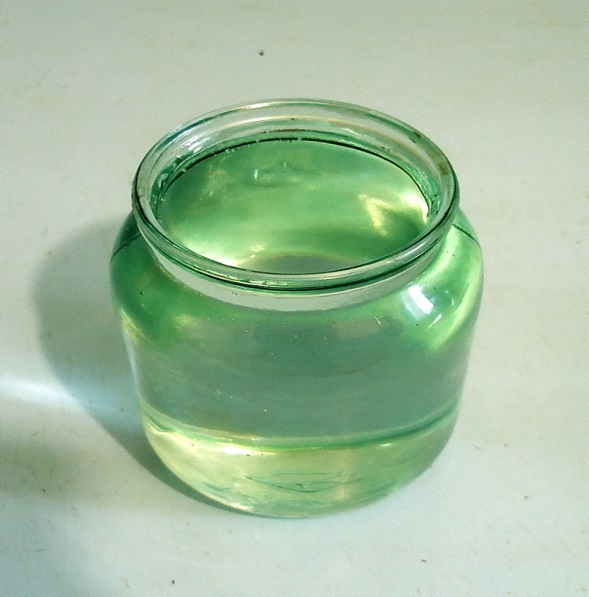 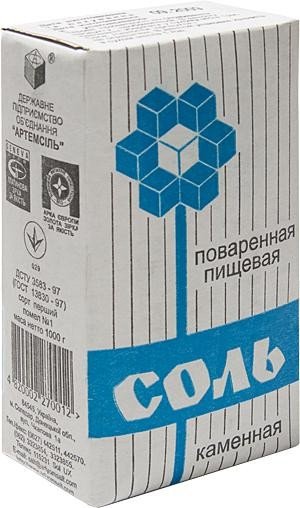 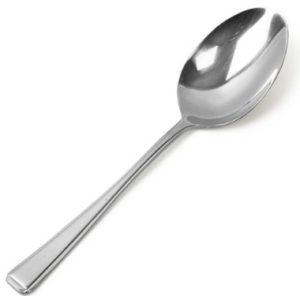 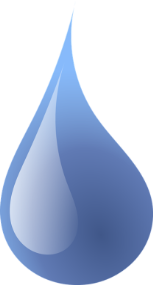 Від яких основних причин залежить солоність води в океанах?
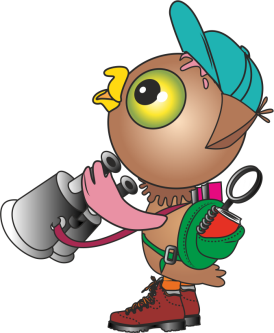 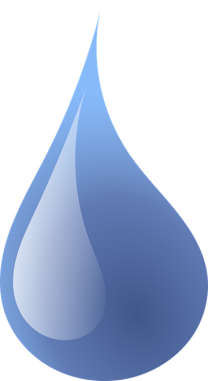 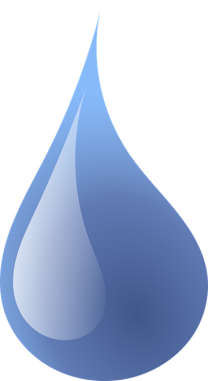 від випадіння атмосферних опадів
від випаровування води з поверхні океану
від танення льоду в полярних і помірних широтах
від надходження води річок
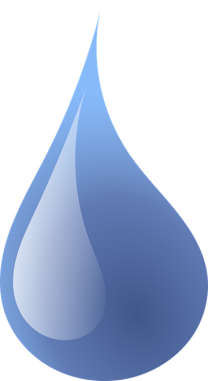 Айсберг – (від німецької  Eisberg – льодова гора) - велетенська, плаваюча гора.
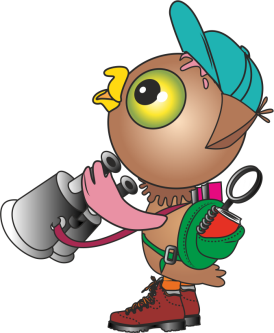 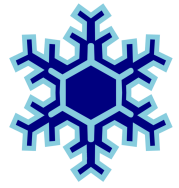 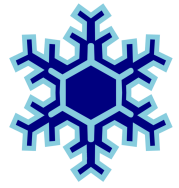 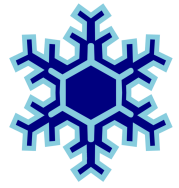 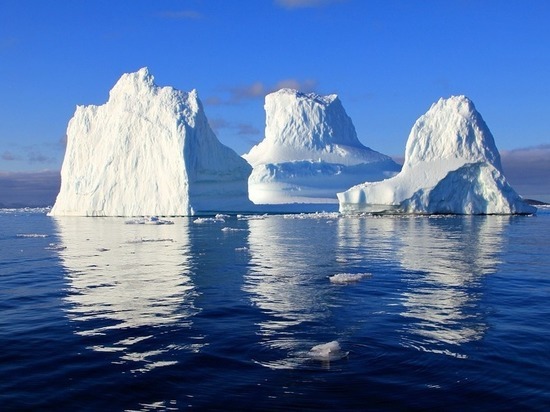 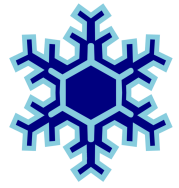 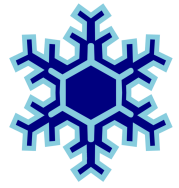 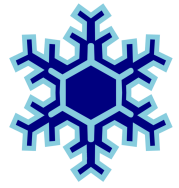 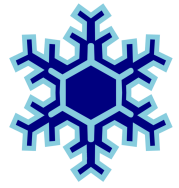 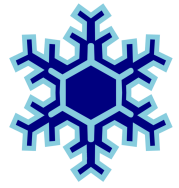 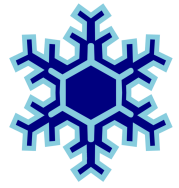 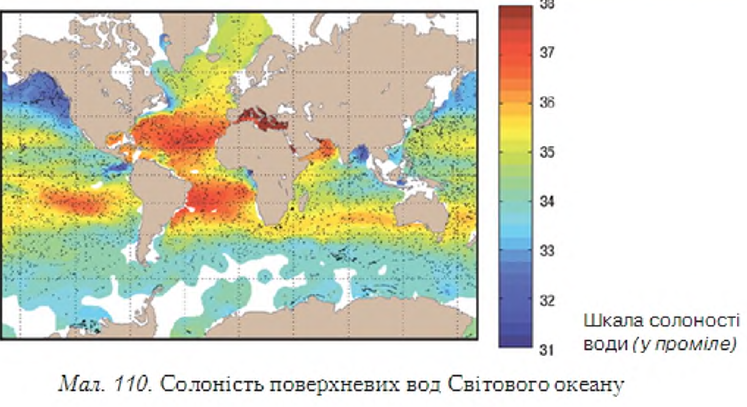 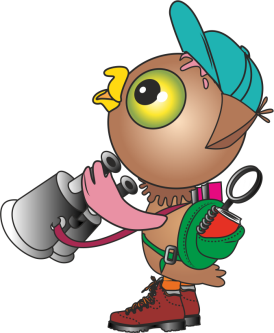 Балтійське море 11‰
Червоне море 42‰
КАРТА СОЛОНОСТІ ВОД СВІТОВОГО ОКЕАНУ
МОРЯ УКРАЇНИ
Чорне море – 17-22‰
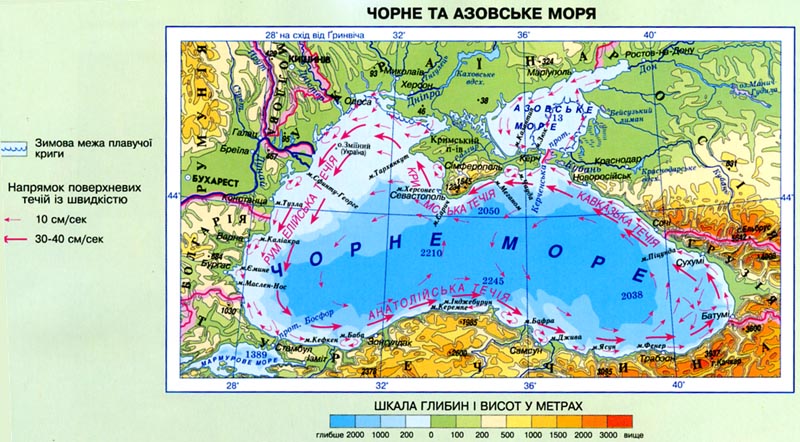 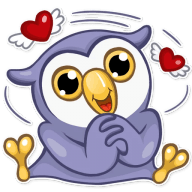 Азовське море –10-12 ‰
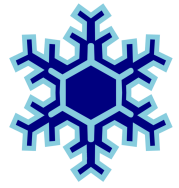 Температура замерзання 
морської води залежить від її солоності, чим вища солоність, тим нижча температура замерзання. Морська вода замерзає при температурі -2, -4 0С.
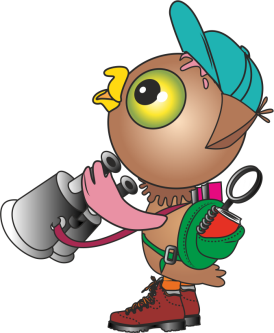 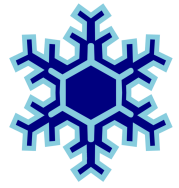 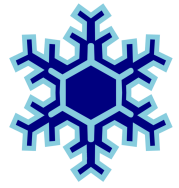 Карта температур поверхневих вод Світового океану
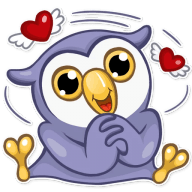 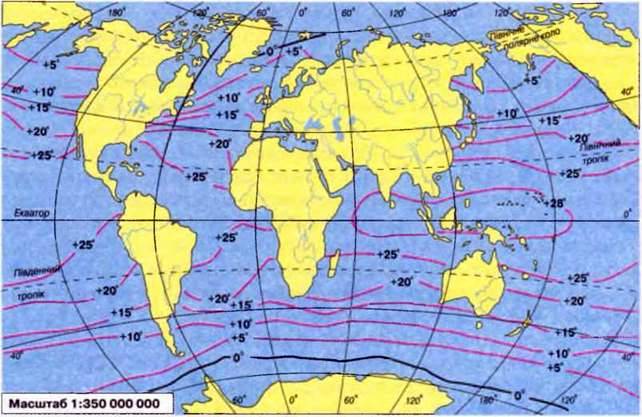 Східно-Сибірське море
Червоне море
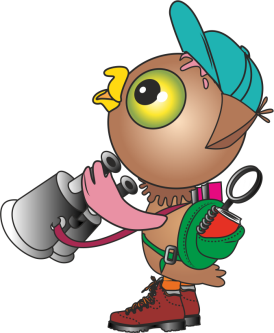 Від яких причин залежить температура поверхневих вод Світового океану?
пір року
від клімату
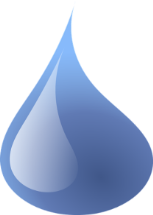 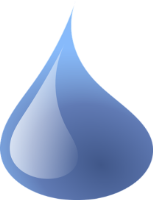 t
течій
від часу доби
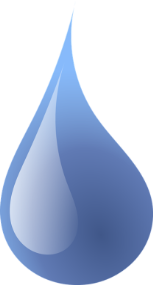 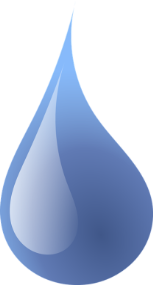 Розподіл температури вод в Океані:
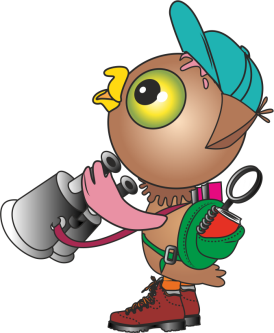 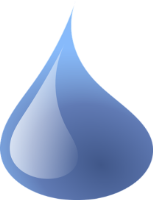 на глибині більш як 1000 м  температура завжди +2…+5 о С;
 на дні глибоководних западин 0 о С, середня температура океанічної води +4 о С;
 найвища  температура у верхніх шарах біля екватора (25-27оС); 
найнижча біля Північного полюсу і Антарктиди (-1,8оС).
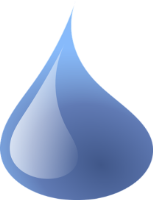 Підсумуємо нашу роботу, 
юний географе!
Сьогодні ти навчився:
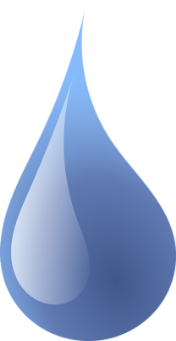 визначати суттєві ознаки поняття «солоність», властивості вод Світового океану;
визначати показники температури і солоності вод Світового океану за картою;
розуміти закономірності в змінах температур і солоності вод Світового океану.
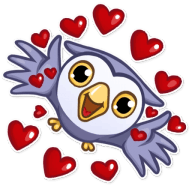 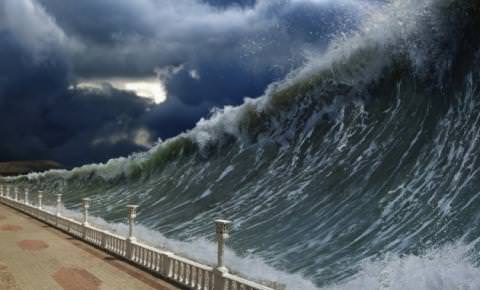 ДЯКУЮ ЗА УВАГУ!
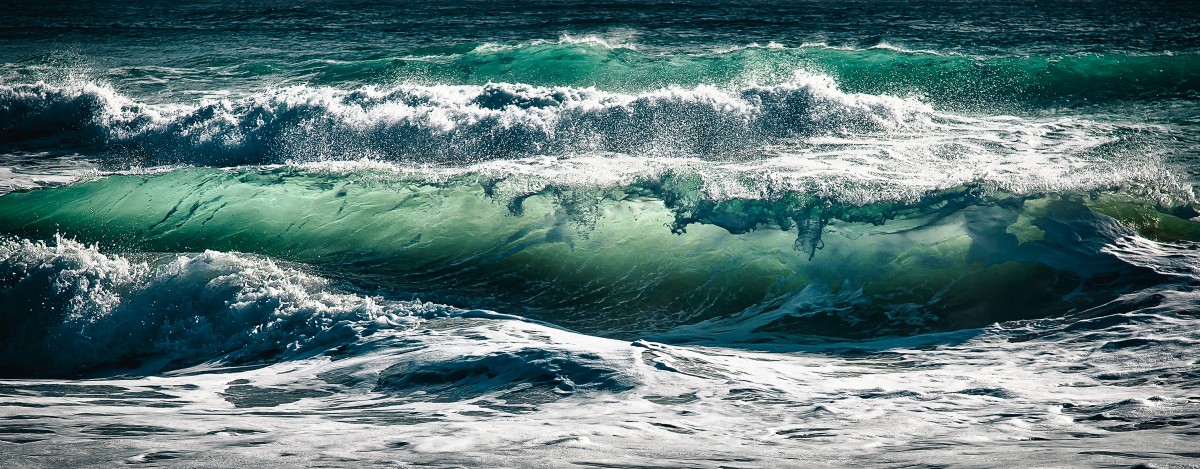 Дякую за увагу!